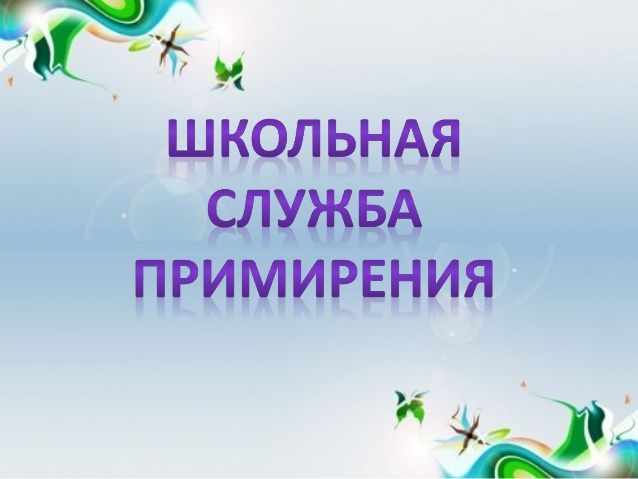 Ограничение общения со сверстниками, появление чувства одиночества, растерянности, неверия в себя
Рост эмоционального дискомфорта и снижение желания активных действий.
Значительное снижение социальной компетентности и самостоятельности в принятии решений
Рост индивидуализации, критичности по отношению к взрослым, поиск смысла жизни и утверждение своей уникальности
Рост «экранной» зависимости
Рост каждые десять лет на 10-15% основных форм психических заболеваний
Увеличение числа детей с эмоциональными проблемами
Изменения в ценностных ориентациях подростков
настойчивость, ориентированность на достижения
хорошее здоровье, презентабельная внешность
образованность
В иерархии ценностей теперь последние места занимают нравственные, эмоциональные, культурные и общественные ценности.
Стратегии поведения в конфликте
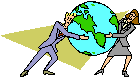 Конкуренция – «Чтобы я победил,
 ты должен проиграть».
Компромисс – «Чтобы каждый 
из нас что-то выиграл, каждый 
из нас должен что-то проиграть».
Сотрудничество – «Чтобы выиграл
 я, ты должен тоже выиграть».
Избегание – «Никто не выигрывает
в конфликте, поэтому я ухожу от него»
Приспособление – «Чтобы ты 
выиграл, я должен проиграть».
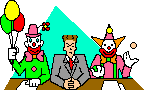 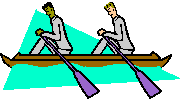 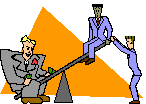 Служба школьной медиации - эта служба, созданная в образовательной организации и состоящая из работников образовательной организации, учащихся и их родителей, прошедших необходимую подготовку и обучение основам метода школьной медиации и медиативного подхода.
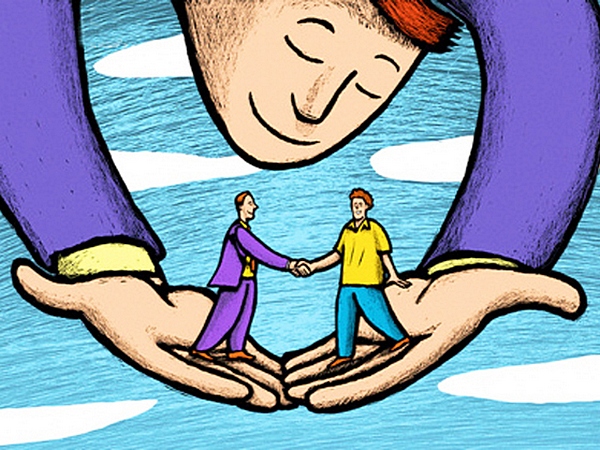 Письмо Министерства образования и науки Российской Федерации от 18 ноября 2013 г. № ВК-844/07 «О направлении методических рекомендаций по организации служб школьной медиации»
[Speaker Notes: Медиатор не наделяется правом принятия решения по спору и не оказывает давление на стороны. Он только организует содействие конфликтующим сторонам, участвующим на добровольной основе в процессе поиска взаимоприемлемого и жизнеспособного решения, которое удовлетворит впоследствии их интересы и потребности.]
Зачем нужна медиация школе?
Главная цель медиации – превратить школу в безопасное, комфортное  пространство для всех участников образовательного процесса (учеников,  учителей, родителей и т.д.).
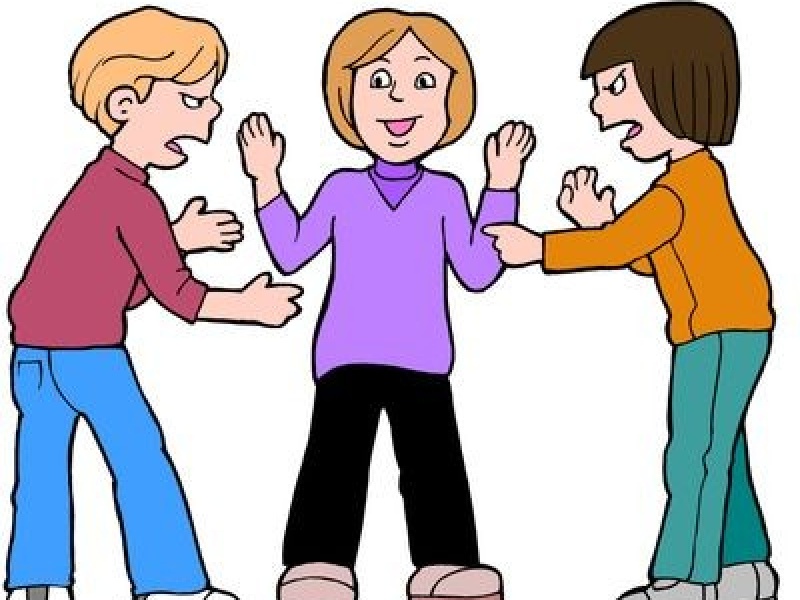 Зачем медиация нужна родителям?
Медиация позволяет разрешать конфликт, выявляя его причину и движущую силу, предотвращать конфликты, оберегать детей и подростков от агрессивного, порой отвергающего воздействия окружающей среды, корректировать поведение тех, кто уже оступился. 
Кроме того,  медиация – это инструмент помощи в разрешении конфликтов между детьми-школьниками, между детьми и взрослыми.
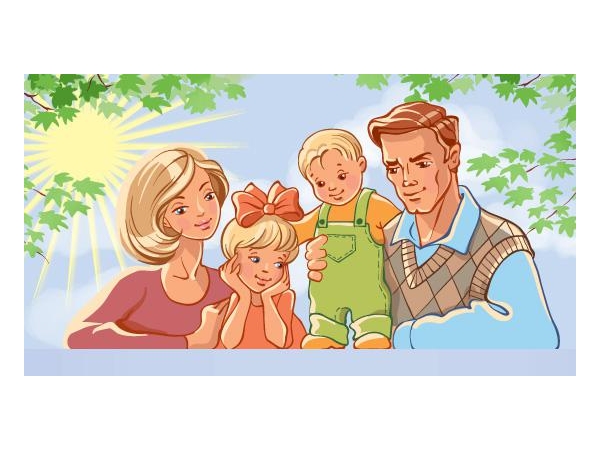 Зачем медиация нужна детям?
В процессе медиации каждый участник, как ребенок, так и взрослый, как обидчик, так и «жертва», может рассчитывать на то, что будет выслушан, услышан, его постараются понять, он сможет высказать свою позицию и видение ситуации, а также может предложить свою альтернативу разрешения конфликта. 
Такое общение в доверительной, уважительной обстановке, создается необходимое чувство безопасности, где  может создаваться разрешение спора, где стороны могут прийти к соглашению, которое, скорее всего, будут склонны реализовывать, так как непосредственно участвовали в его создании.
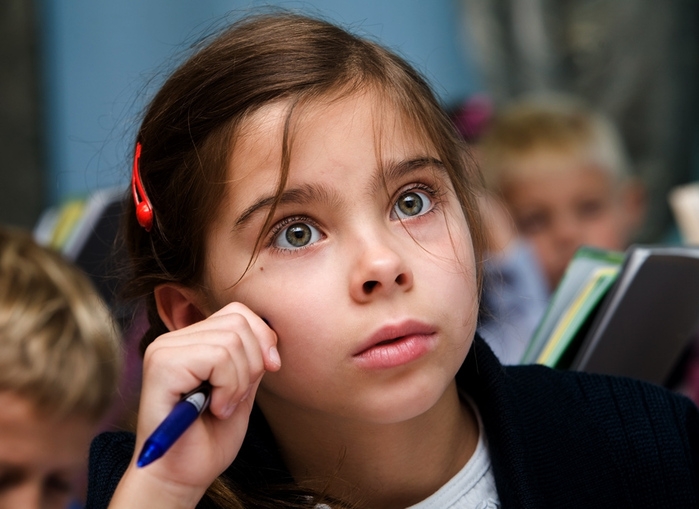 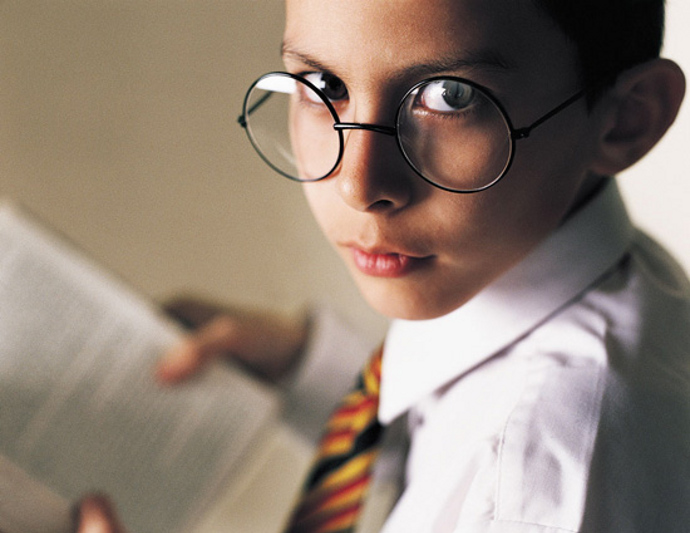 ЦЕЛИ
Метод «Школьная медиация»
создание безопасной среды, благоприятной для развития личности с активной гражданской позицией, умеющей принимать решения и отвечать за свои поступки
воспитание культуры конструктивного поведения в конфликте, основанной на медиативном мировоззрении, в основе которого лежит признание ценности человеческой жизни, уникальности каждой отдельной личности, принятие*, уважение права каждого на удовлетворение собственных потребностей и защиту своих интересов (но не в ущерб чужим интересам)
улучшение качества жизни всех участников учебно-воспитательного процесса с помощью медиативного подхода, основывающегося на позитивном общении, уважении, открытости, доброжелательности, взаимном принятии как внутри групп взрослых и детей, так и между этими группами
Нормативно-правовая основа службы 
школьной медиации
В школьную службу примирения (ШСП) обязательно входят учащиеся-медиаторы и взрослый куратор. 
В школьных службах примирения медиаторами (при условии прохождения специальной подготовки по медиации) могут быть:а) учащиеся;б) педагогические работники образовательного учреждения;в) взрослый (родитель, сотрудник общественной или государственной организации или иной взрослый) по согласованию с администрацией образовательного учреждения.
Возможно совместное ведение медиации взрослым и ребенком.
В роли заказчиков выступают сами дети, занимающиеся в службе медиации. Они приходят в службу именно «заниматься», и тем самым дают ей заказ на своё развитие. Дети обучаются навыкам ведения примирительных встреч, работе в команде, совершенствуют свои коммуникативные навыки и нравственные качества. И используют новые умения в разрешении реальных конфликтов по принципу: «Даже если мы поможем одному человеку, то нам стоило всему этому учиться».
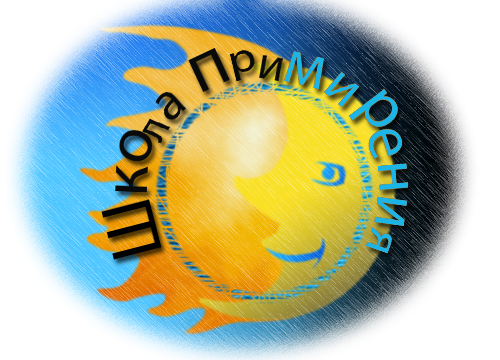 Основные принципы метода «Школьной медиации»: 

добровольность; 
взаимное уважение; 
принятие, признание ценностей и самобытности каждой отдельной личности; 
беспристрастность и непредвзятость; 
прозрачность процесса для всех его участников; конфиденциальность, равноправие, сотрудничество; 
признание права каждого на удовлетворение потребностей и защиту своих интересов при условии признания такого же равного права за другими.
[Speaker Notes: Перечисление этих принципов - не пустой звук. Каждый из них имеет глубокий смысл, обеспечивающий эффективность метода. Именно по этому мы говорим о недопустимости формализованного поверхностного отношения к методу как набору приемов и техник.]
Целесообразность медиации
при помощи бесед или переговоров конфликт не разрешим;
разрешение конфликта пришло в тупик;
спорящие, заинтересованы в хорошем отношении в будущем;
все участники конфликта стремятся к согласованному решению конфликта;
речь не идет о принципиальных ценностных ориентирах, об основных правах или решениях типа да/нет;
не существует резких различий относительно власти;
остается достаточно времени, чтобы разработать согласованные решения конфликта;
нет выраженного психического заболевания.
Нормативно-правовая основа службы 
школьной медиации
Куратором службы примирения может быть взрослый, прошедший подготовку в качестве медиатора и готовый осуществлять систематическую поддержку и развитие службы примирения. 
Куратор должен иметь доступ к информации о происходящих в образовательном учреждении конфликтах. Задача куратора - организовать работу службы примирения и обеспечить получение службой примирения информации о конфликтах и криминальных ситуациях.
Участниками программ примирения могут быть дети, педагоги, администрация, родители. При медиации конфликтов между взрослыми обязательно участие взрослого медиатора.
Допускается, чтобы стороны конфликта были направлены администратором на предварительную встречу с медиатором (где проясняется ситуация конфликта и рассказывается о медиации), но встреча между сторонами проходит только добровольно.
Презентации, стенгазеты, создание высокого статуса службы среди школьников
ВЗРОСЛЫЕ
Школьники
Презентации перед учителями, родителями и администрацией.
Служба медиации

Примерно 6-10 человек и взрослый- медиатор.

Служба:
 проводит примирительные встречи, 
участвует в обучении и супервизии, проводит рекламные и просветительские мероприятия.
Проведение тренингов.
Взаимодействие со школьным психологом и социальным педагогом
Информация о конфликтах от учителей и из администрации школы
Личные обращения в службу от взрослых подростков.
Информация из «ящика обращений»
Конфликты подростков, о которых стало известно самим ведущим.
ПРОГРАММА ПРИМИРЕНИЯ СОСТОИТ ИЗ:
Предварительной встречи с каждой из сторон, на которой ведущий помогает избавиться от негативных переживаний, рассмотреть разные пути выхода из ситуации, предлагает медиацию и спрашивает согласия на участие в примирительной встрече.
Примирительной встречи, на которой стороны обмениваются своим видением ситуации и рассказывают о своих переживаниях, между ними  происходят восстановительные действия.  Далее обсуждается вопрос решения конфликта, заглаживания вреда и как избежать повторения подобного  в будущем. 
Реабилитационной программы (если требуется)
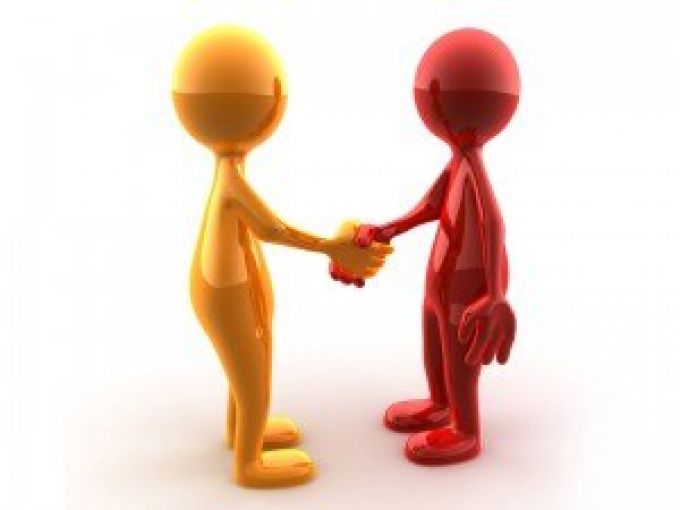 Этапы работы ведущего (медиатора) в программах по заглаживанию вреда
Ситуация жертвы
Ситуация правонарушителя
Ведущий (медиатор)
Индивидуальные встречи
Примирительная встреча 
(встреча по заглаживанию вреда)
Диалог
Восстановительные действия
Медиатор
В равной степени поддерживает участников, организует конструктивный диалог.
Не  судит, не защищает, не поучает и т.п.
Способствует тому, чтобы обидчик возместил причиненный вред.
Медиатор организует примирительную встречу только при добровольном участии обеих сторон. Для этого он предварительно встречается с  каждым из участников отдельно.
В  школах вместе со взрослыми медиаторами становятся подростки, поскольку у них наиболее тесный контакт со сверстниками.
  Взрослым подростки часто не доверяют или боятся прослыть «стукачами».
С чем может работать служба?
С длительными прогулами, возникшими вследствие серии конфликтов с одноклассниками и учителями.
С конфликтами в ситуации низкого статуса учителя среди учеников класса.
С разрушенными отношениями в коллективе (классе).
С разрушенными отношениями в семье учащегося.
С социально-психологической «заброшенностью» ребенка.
С криминальными ситуациями в среде подростков.
С ситуацией прихода нового ученика в старшем классе.
С ситуацией смены любимого учителя (приходом нового).
С ситуацией переформирования классов  (в связи с предпрофильной и профильной подготовкой).
С ситуациями дискриминации ученика одноклассниками по национальному, социальному, культурному или иному признаку.
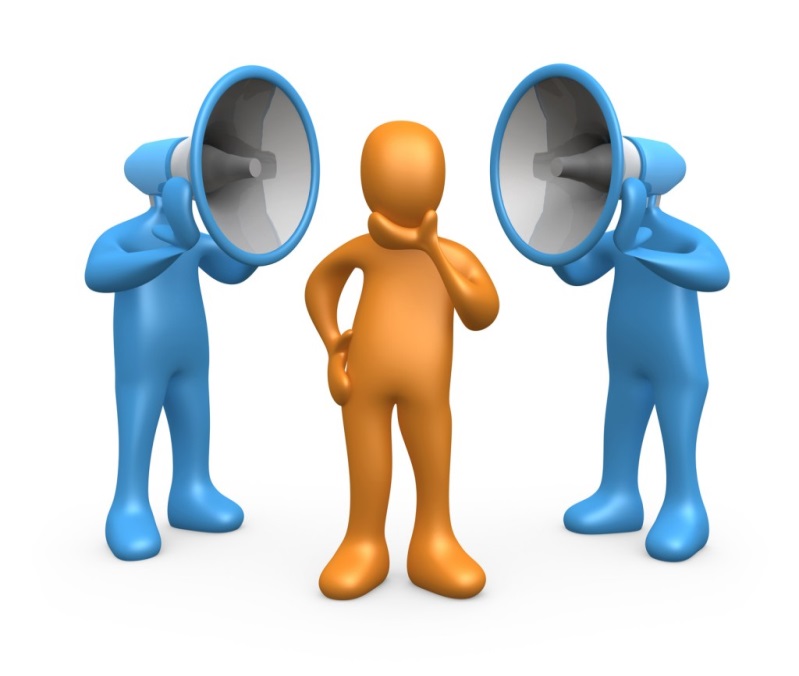 Эффекты работы школьной службы примирения
Модели служб школьной медиации
«Воспитательная» модель.
Создание службы рассматривается как проявление детской активности, способ самореализации детей в позитивном ключе. 
Организация программ примирения выступает в качестве коллективной социально-значимой деятельности, которая формирует «воспитательный коллектив» детской службы.
Он-то и считается наибольшей ценностью. Ценится не столько сам продукт, который производит служба (программы примирения), сколько появление в школе объединения, воспитывающего у своих членов высокие нравственные и деловые качества через привлечение к добровольчеству. 
В данном случае служба не рассматривается как «производственная структура», реально способная влиять на криминальные процессы. Она воспринимается как воспитательная программа - некий хороший клуб, и в организационном плане остаётся довольно автономной, будучи причисленной к системе воспитательной работы школы в качестве одной из её форм.
Нормативно-правовая основа службы 
школьной медиации
Если рассматривать деятельность службы медиации как элемент образовательного процесса, то служба может способствовать выполнению ФГОС основного общего образования, утвержденный приказом № 1897 Министерства образования и науки Российской Федерации от 17 декабря 2010 г.ФГОС ориентирован на «становление личностных характеристик выпускника («портрет выпускника основной школы»):(…) как уважающего других людей, умеющего вести конструктивный диалог, достигать взаимопонимания, сотрудничать для достижения общих результатов».

Личностные результаты освоения основной образовательной программы основного общего образования должны отражать (…):«4) формирование осознанного, уважительного и доброжелательного отношения к другому человеку, его мнению, мировоззрению, культуре, языку, вере, гражданской позиции (…); готовности и способности вести диалог с другими людьми и достигать в нем взаимопонимания;